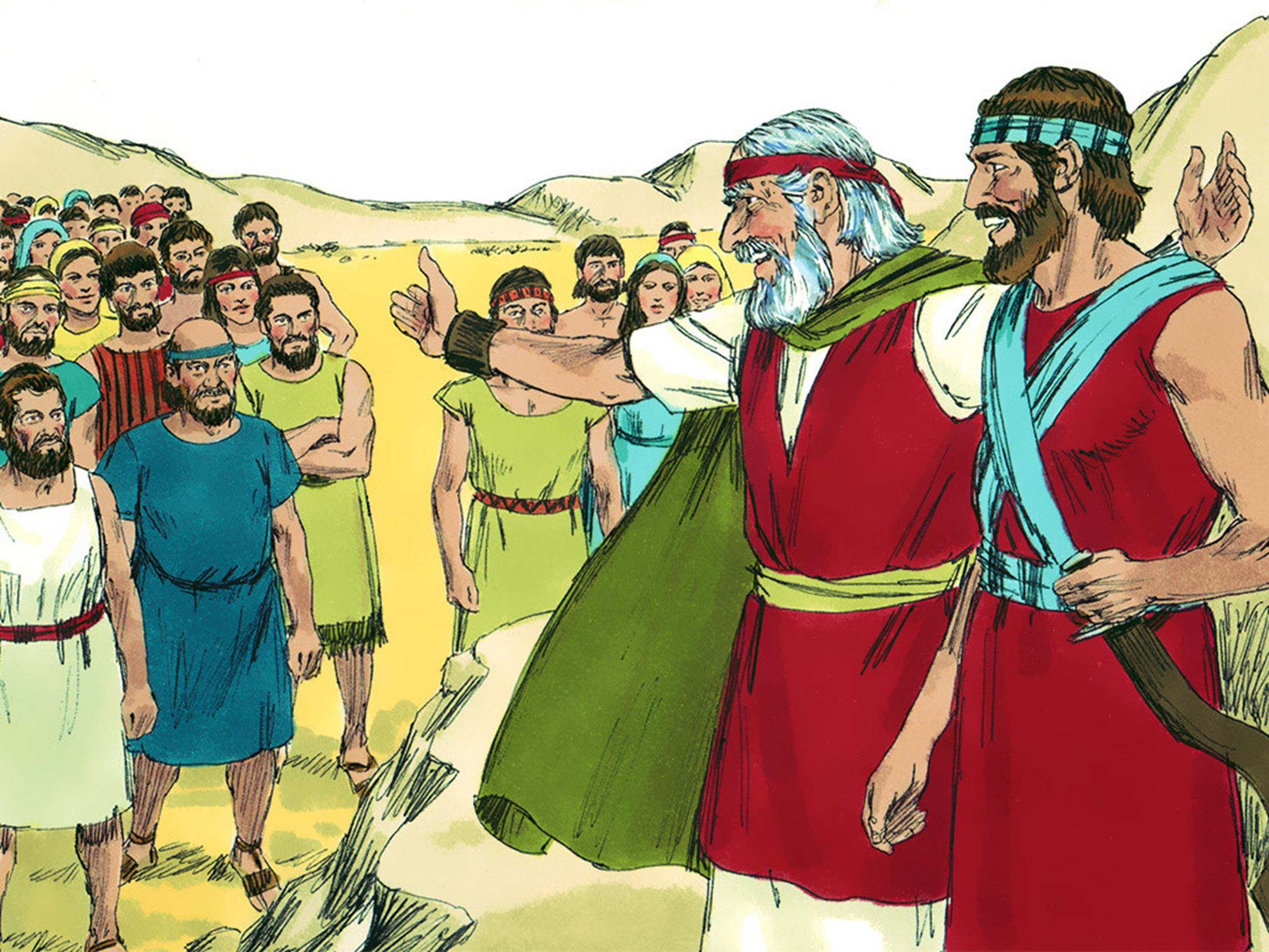 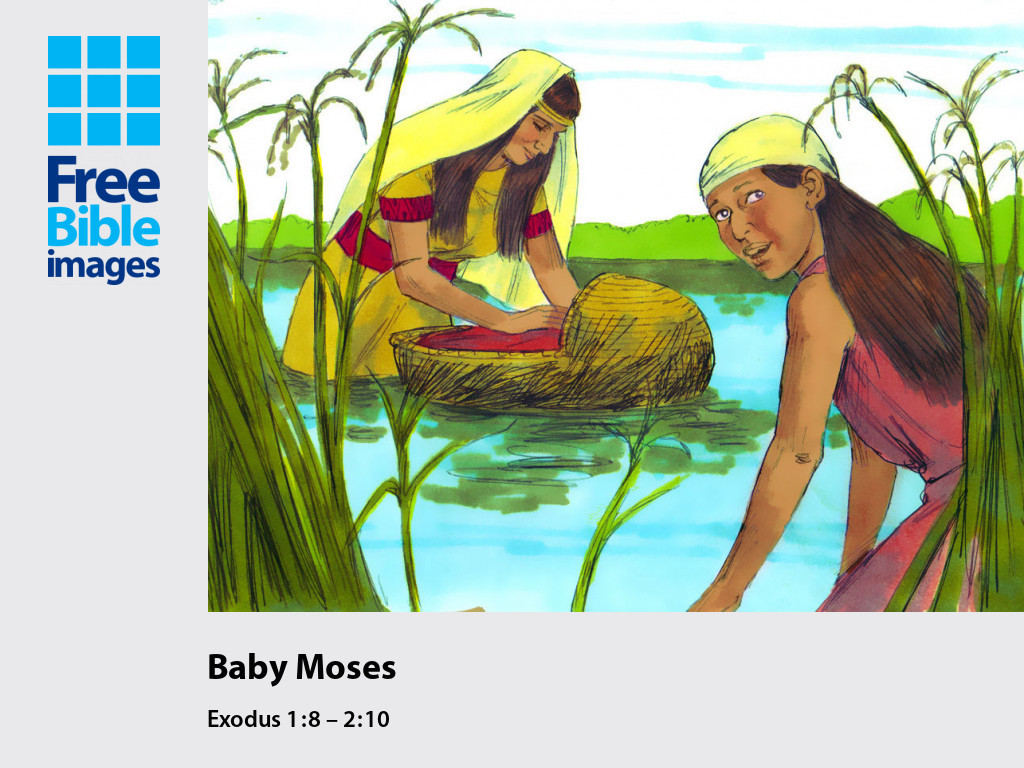 MOSES # 12
“God’s Plan for a New Leader”
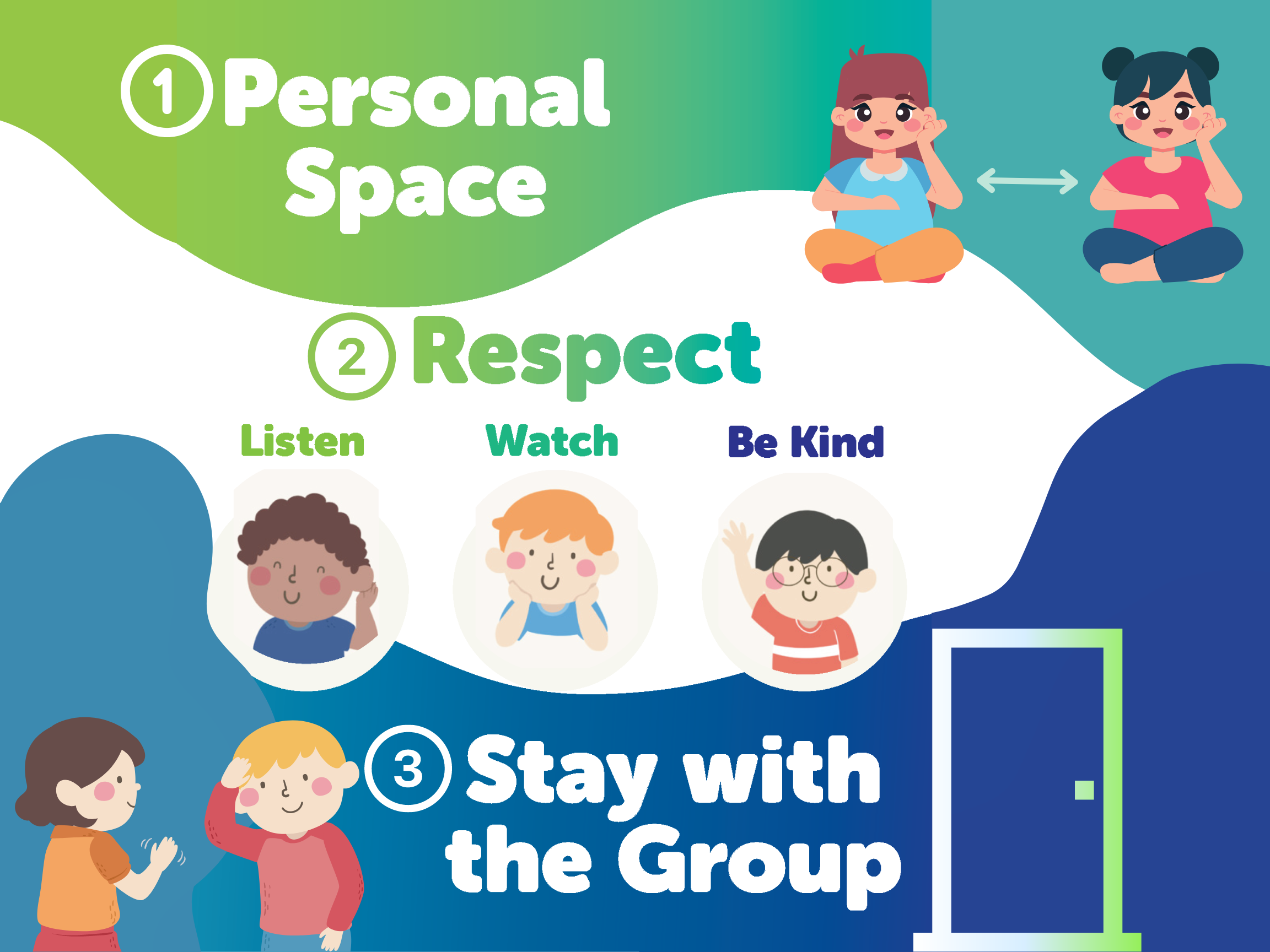 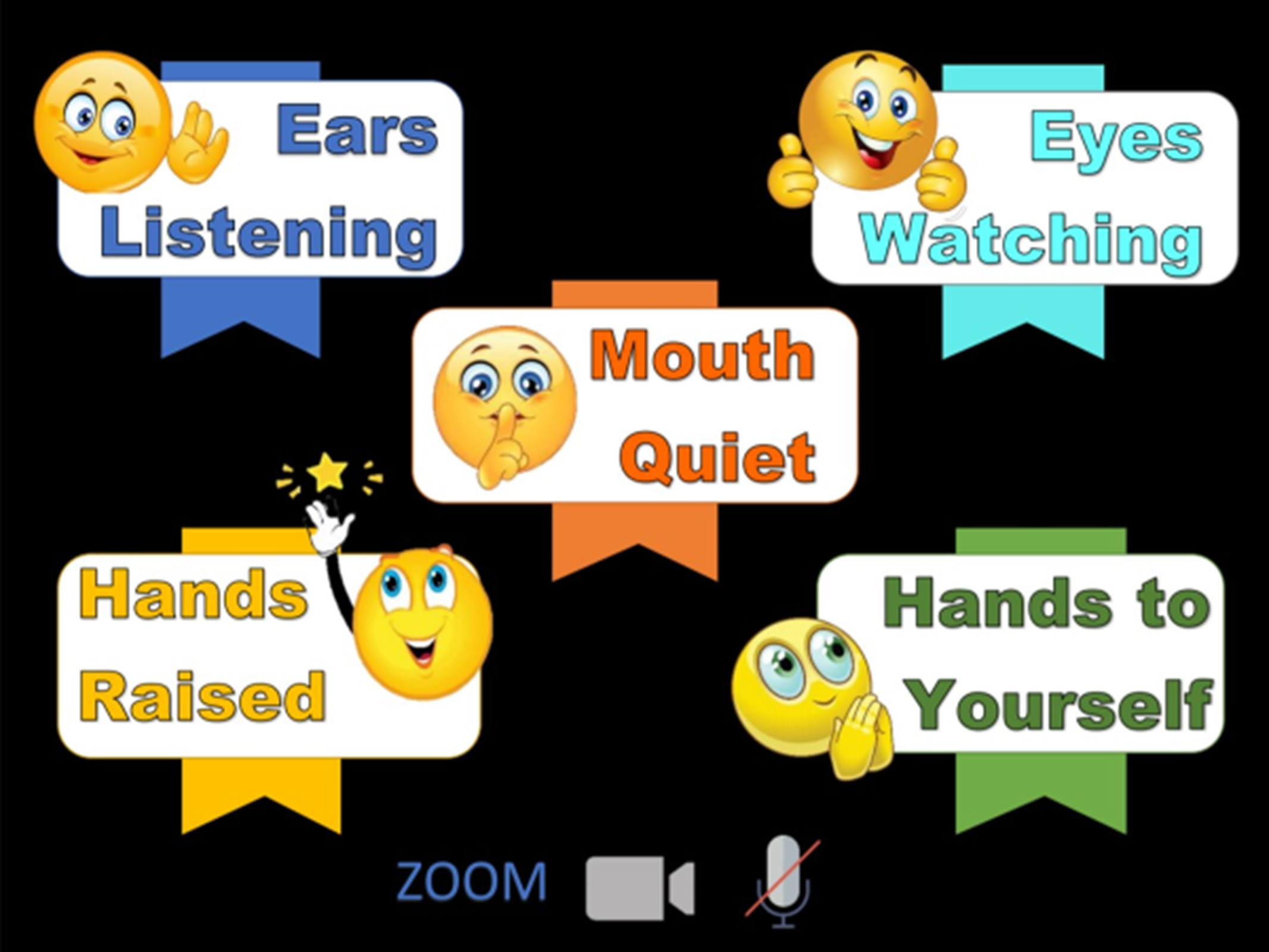 [Speaker Notes: Rule Chart]
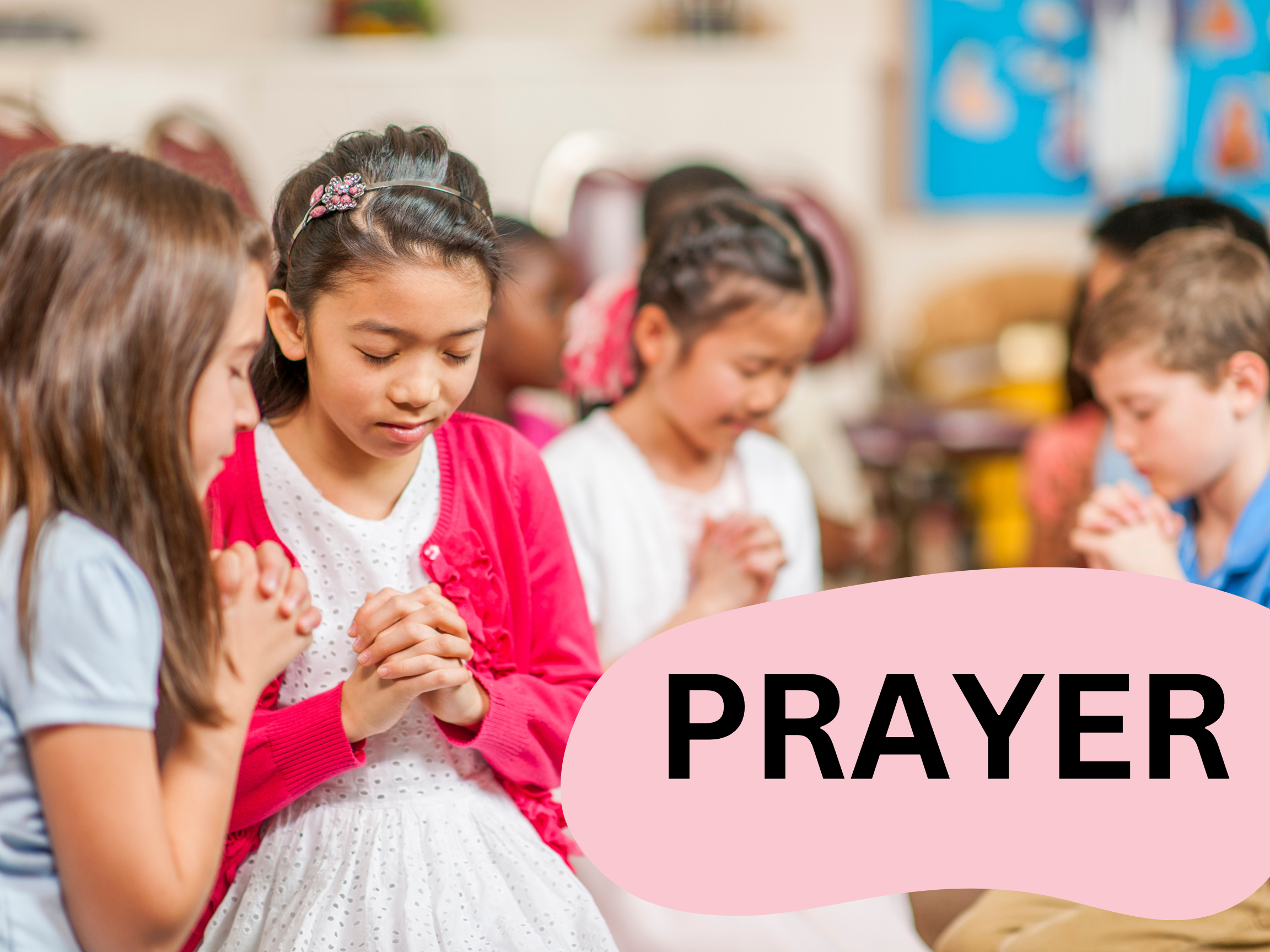 [Speaker Notes: Prayer]
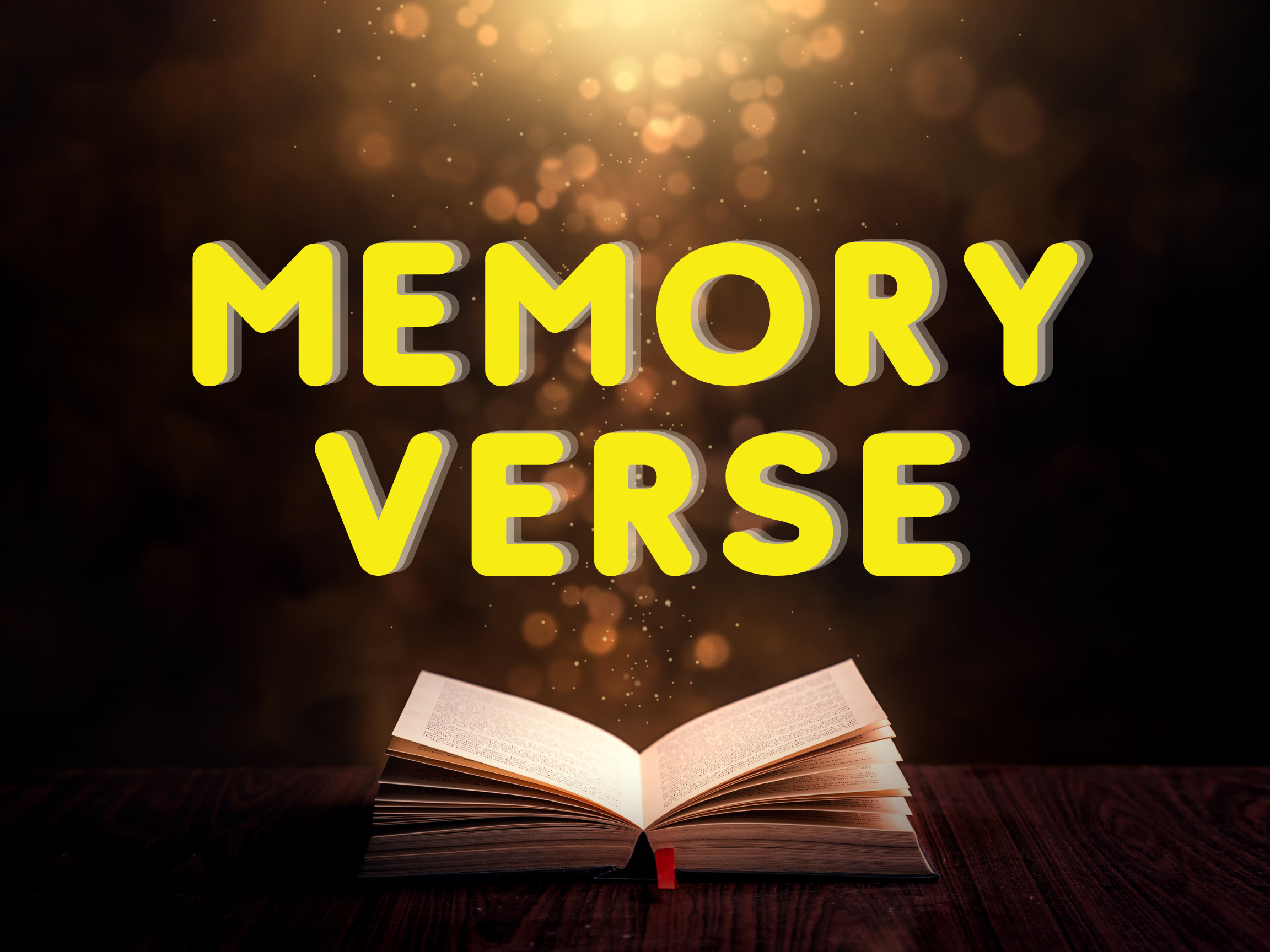 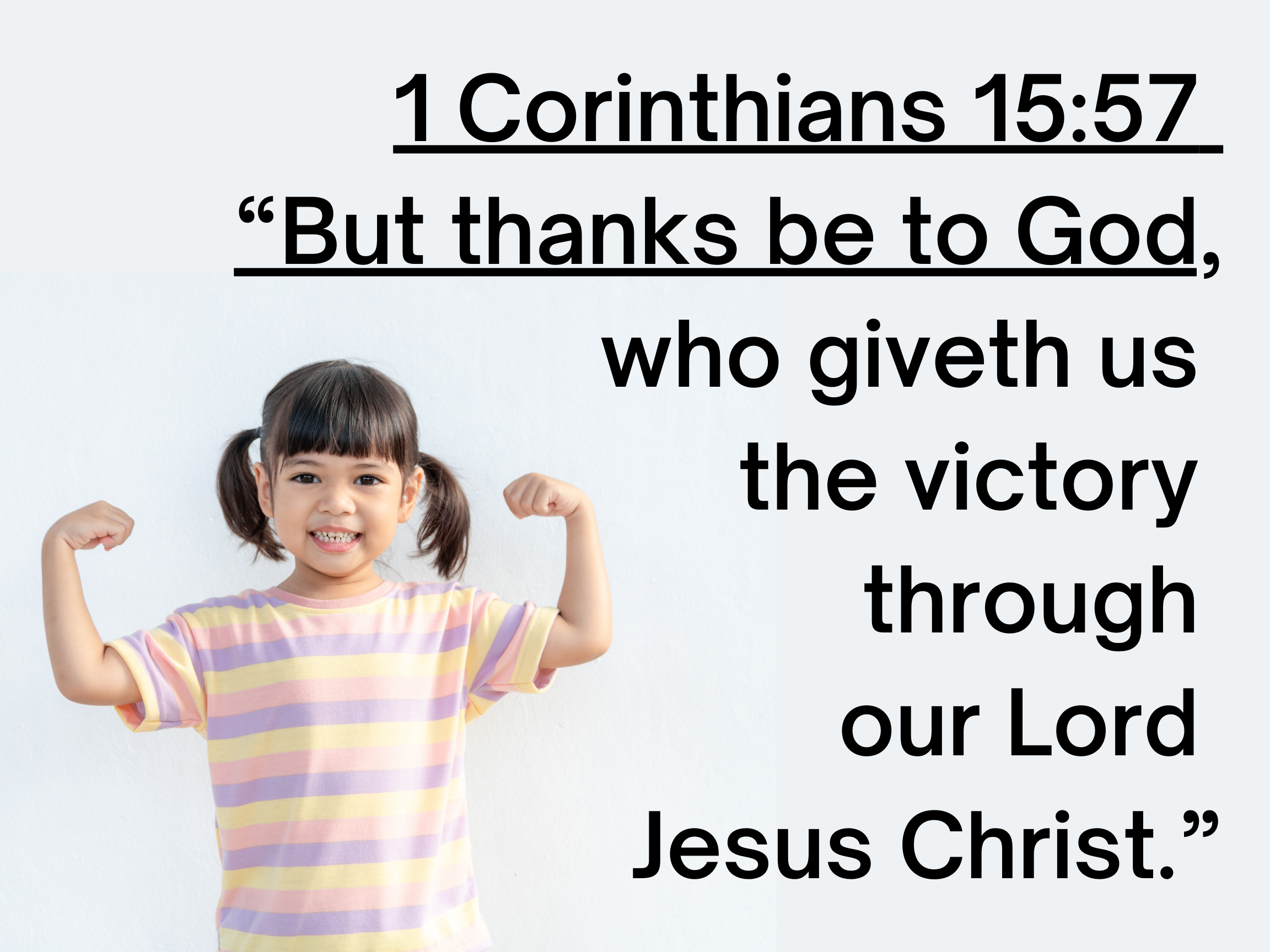 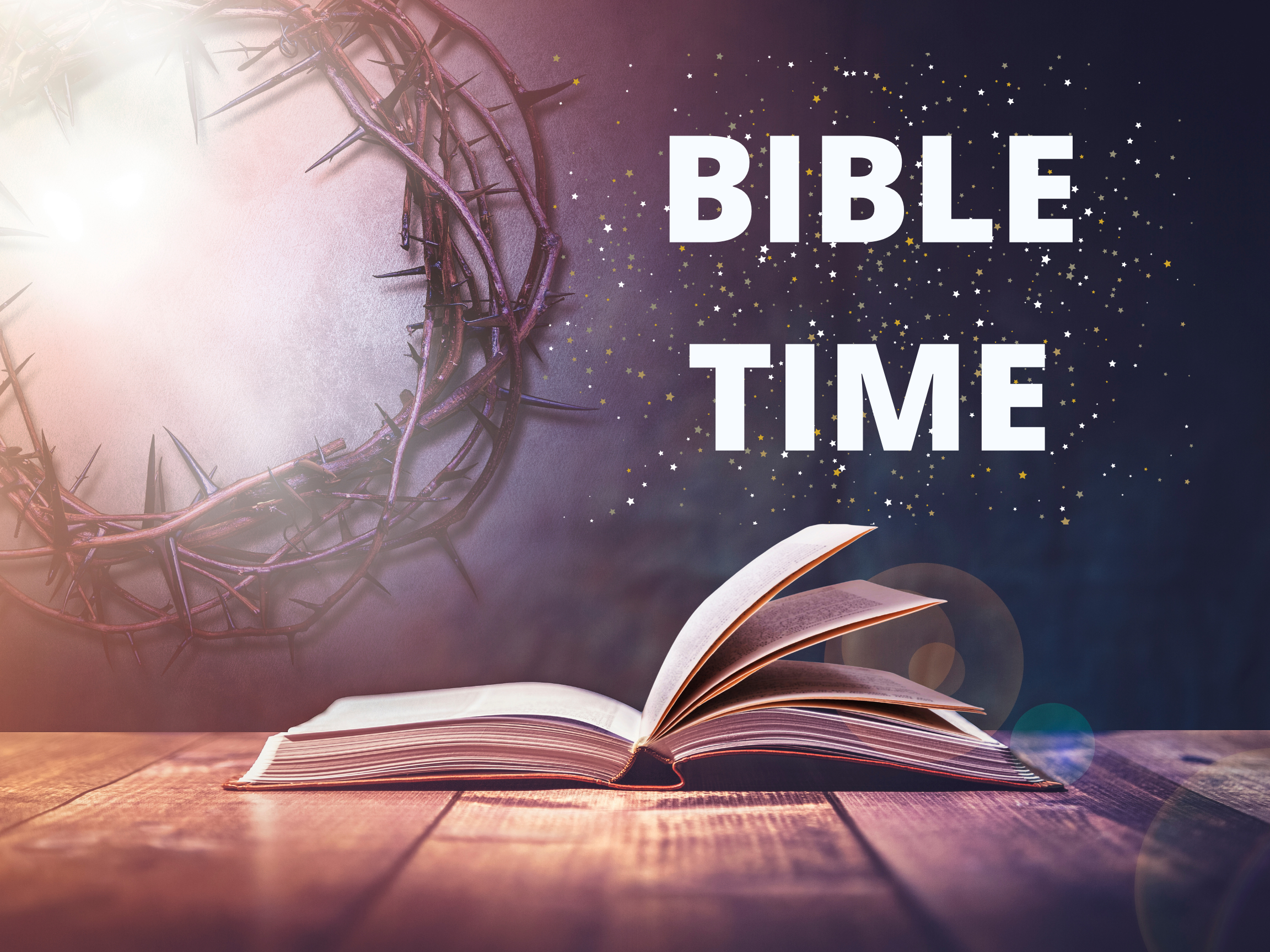 [Speaker Notes: Bible Lesson]
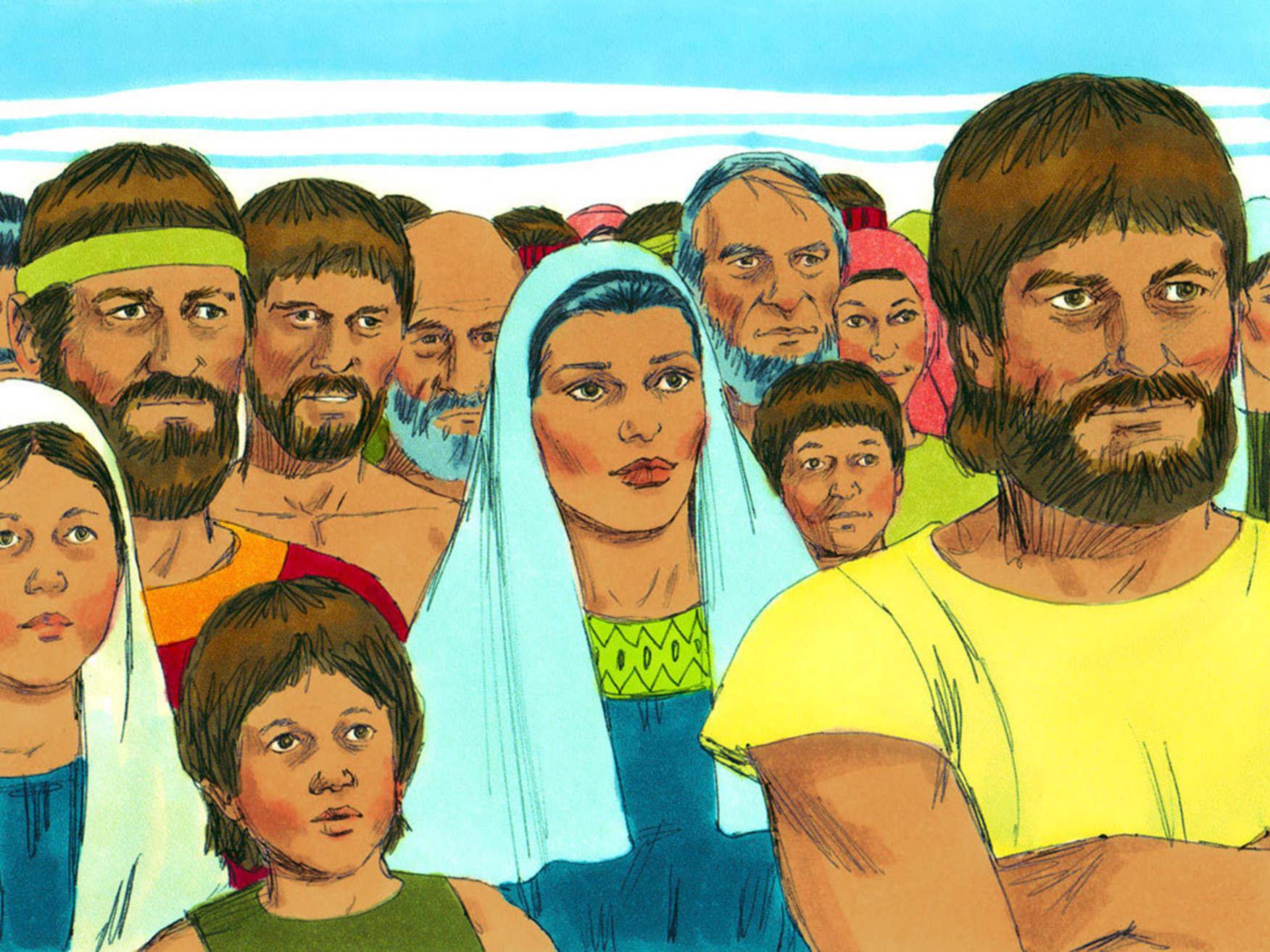 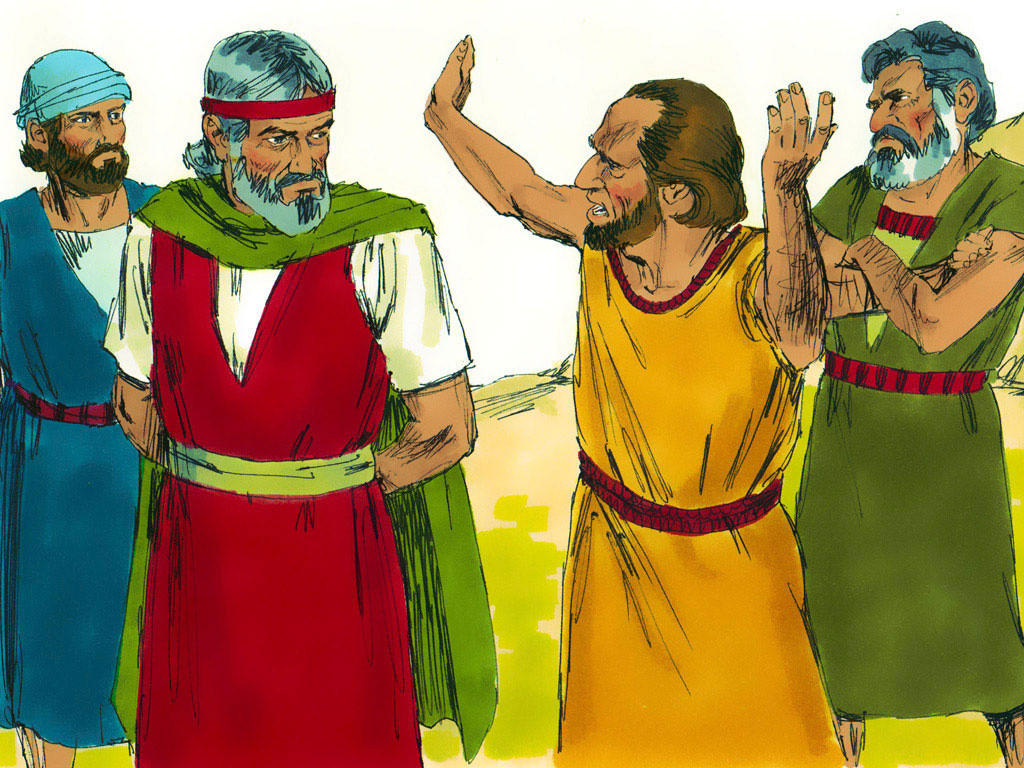 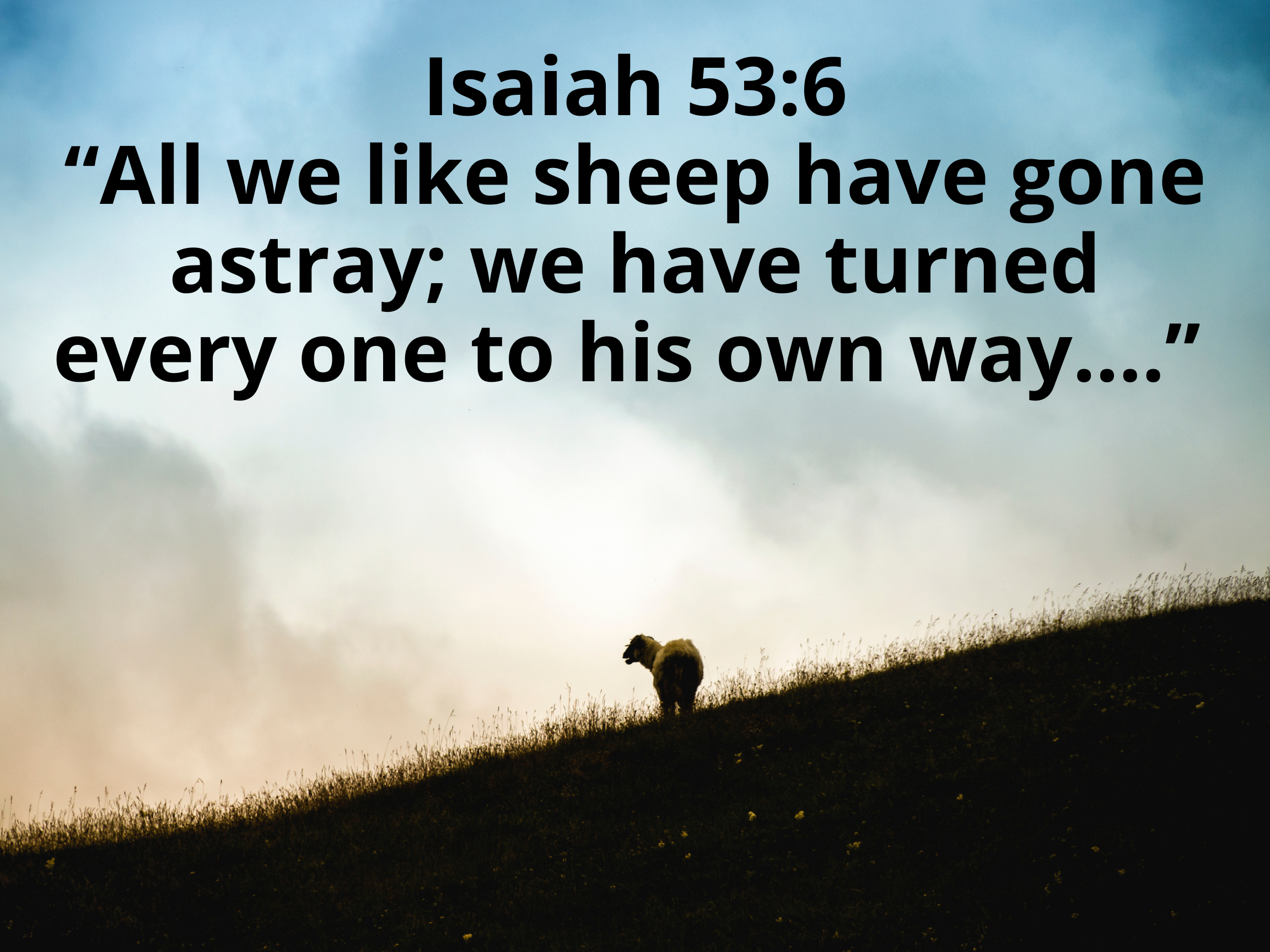 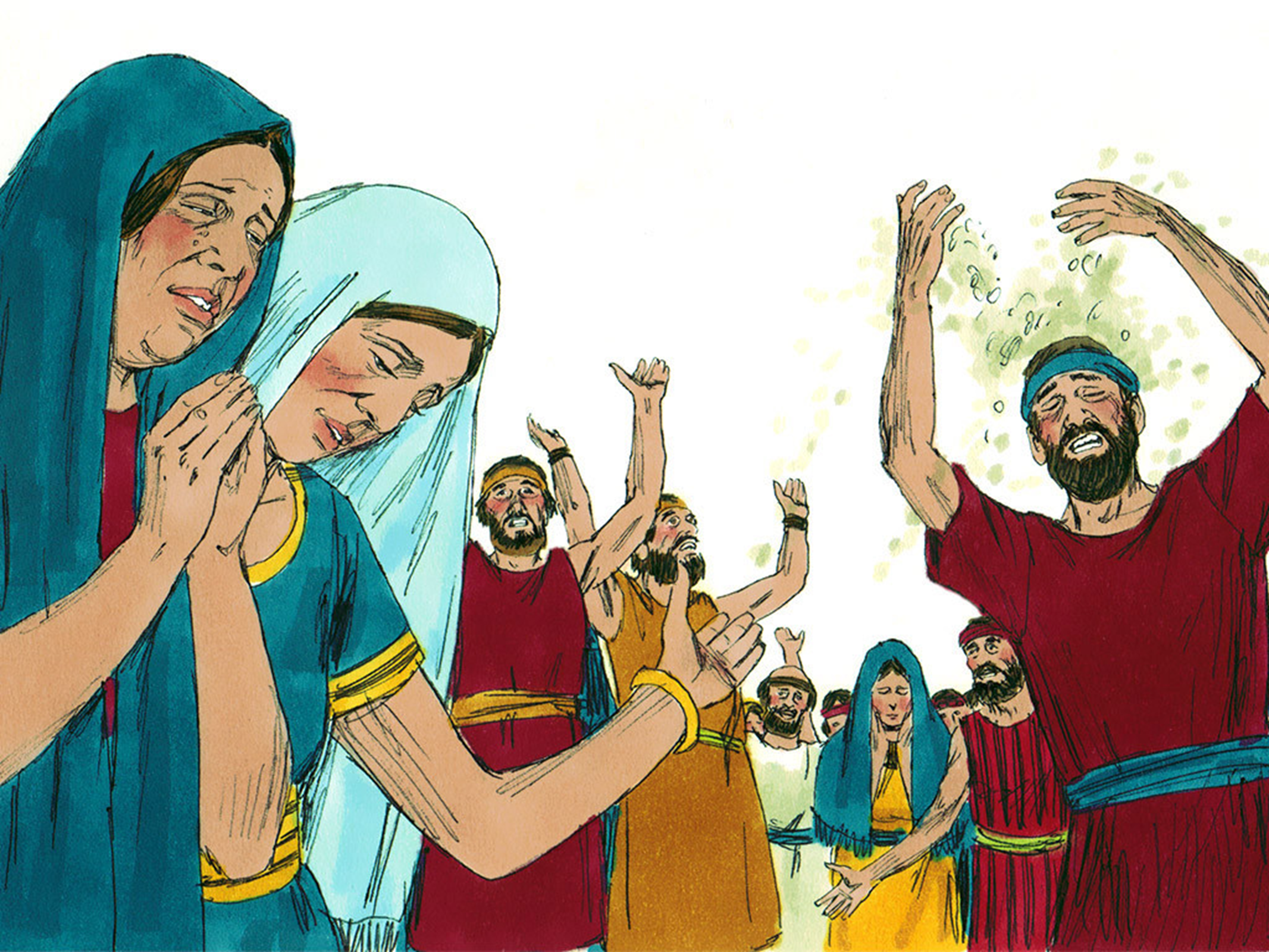 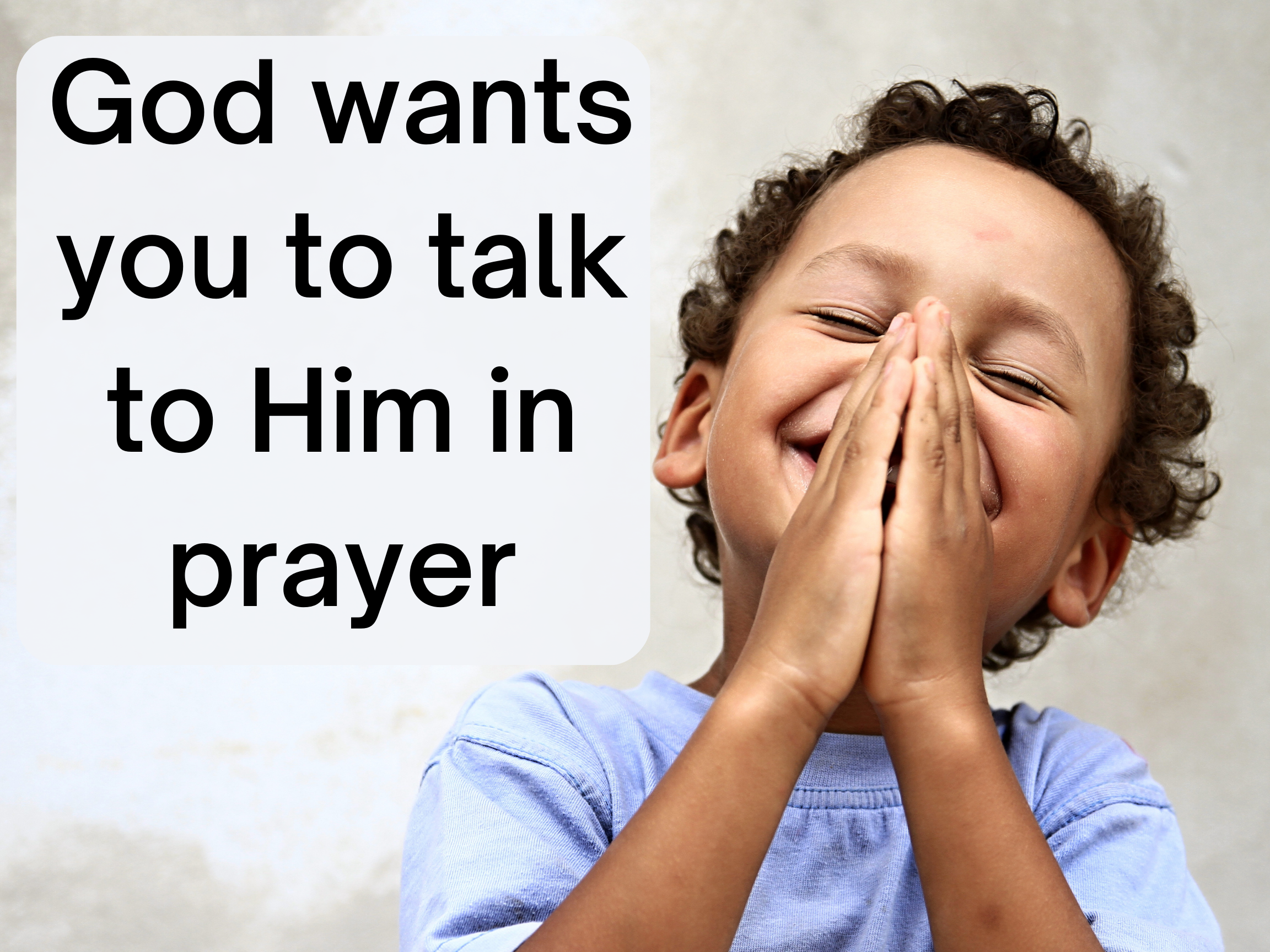 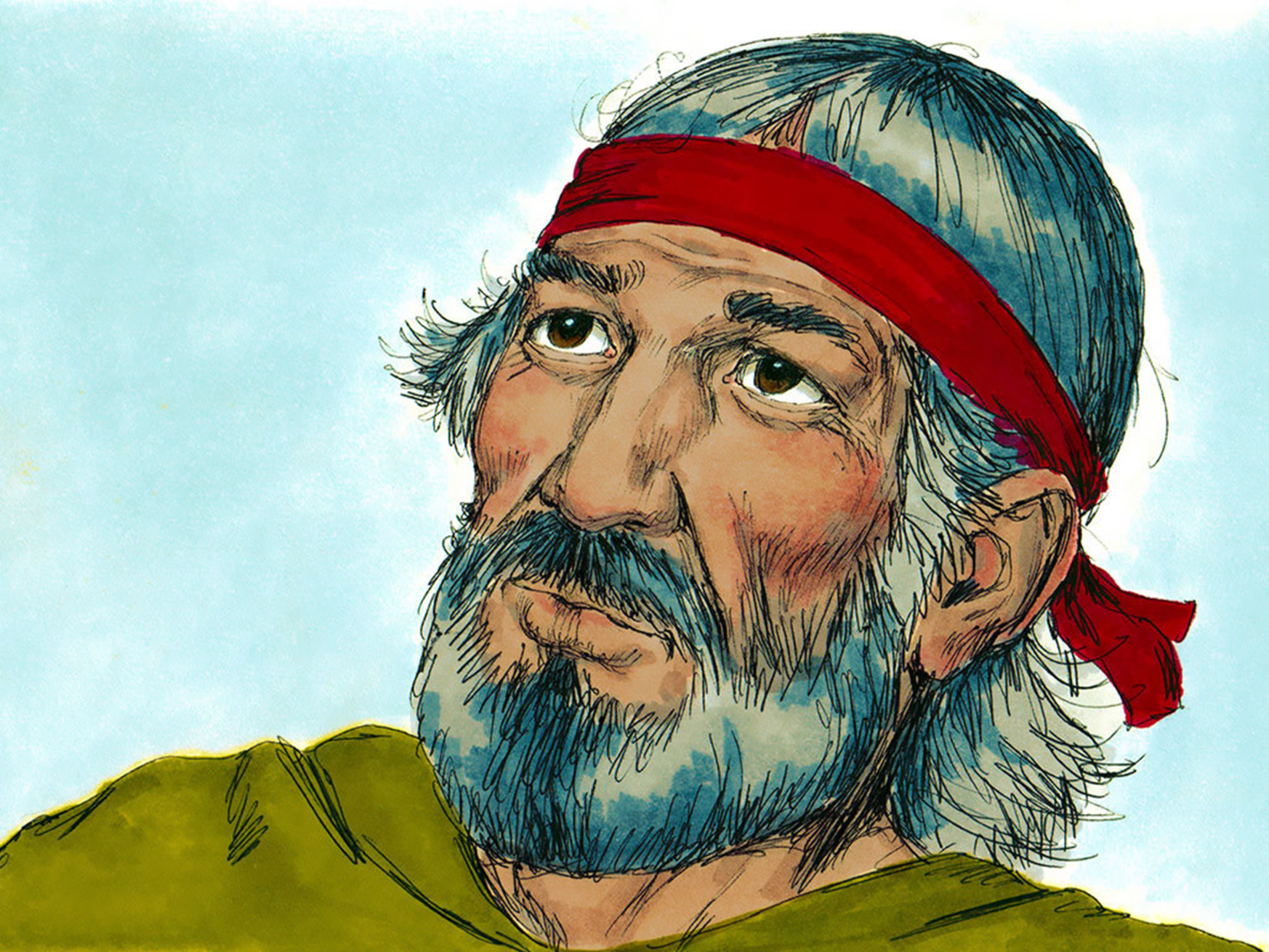 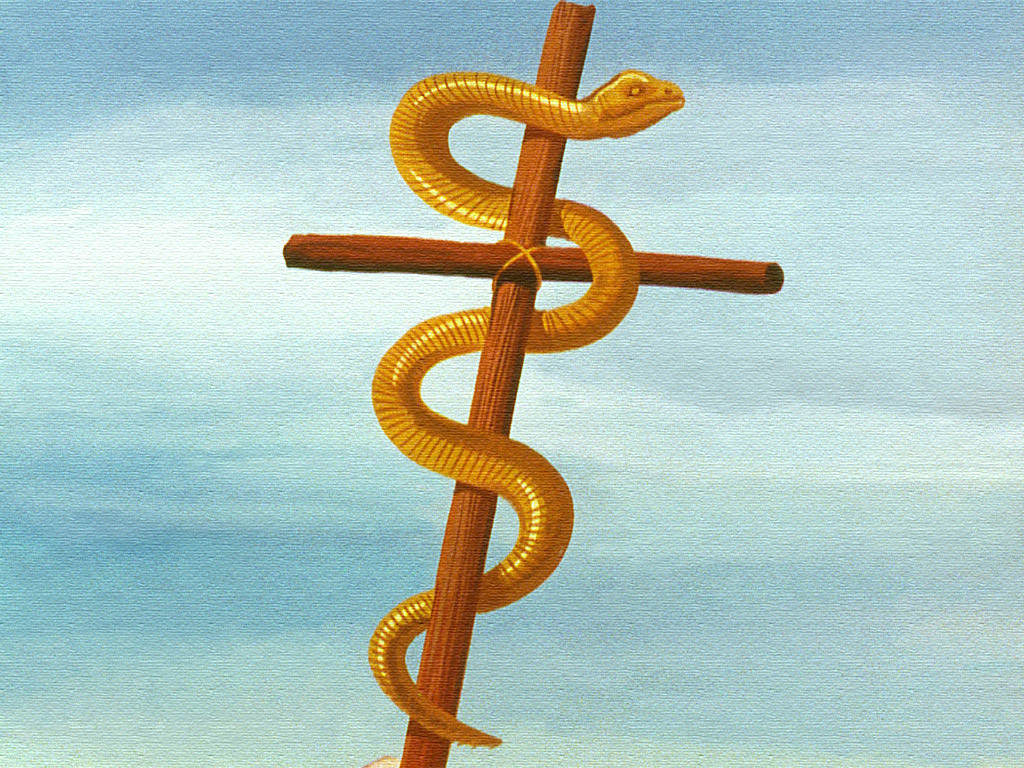 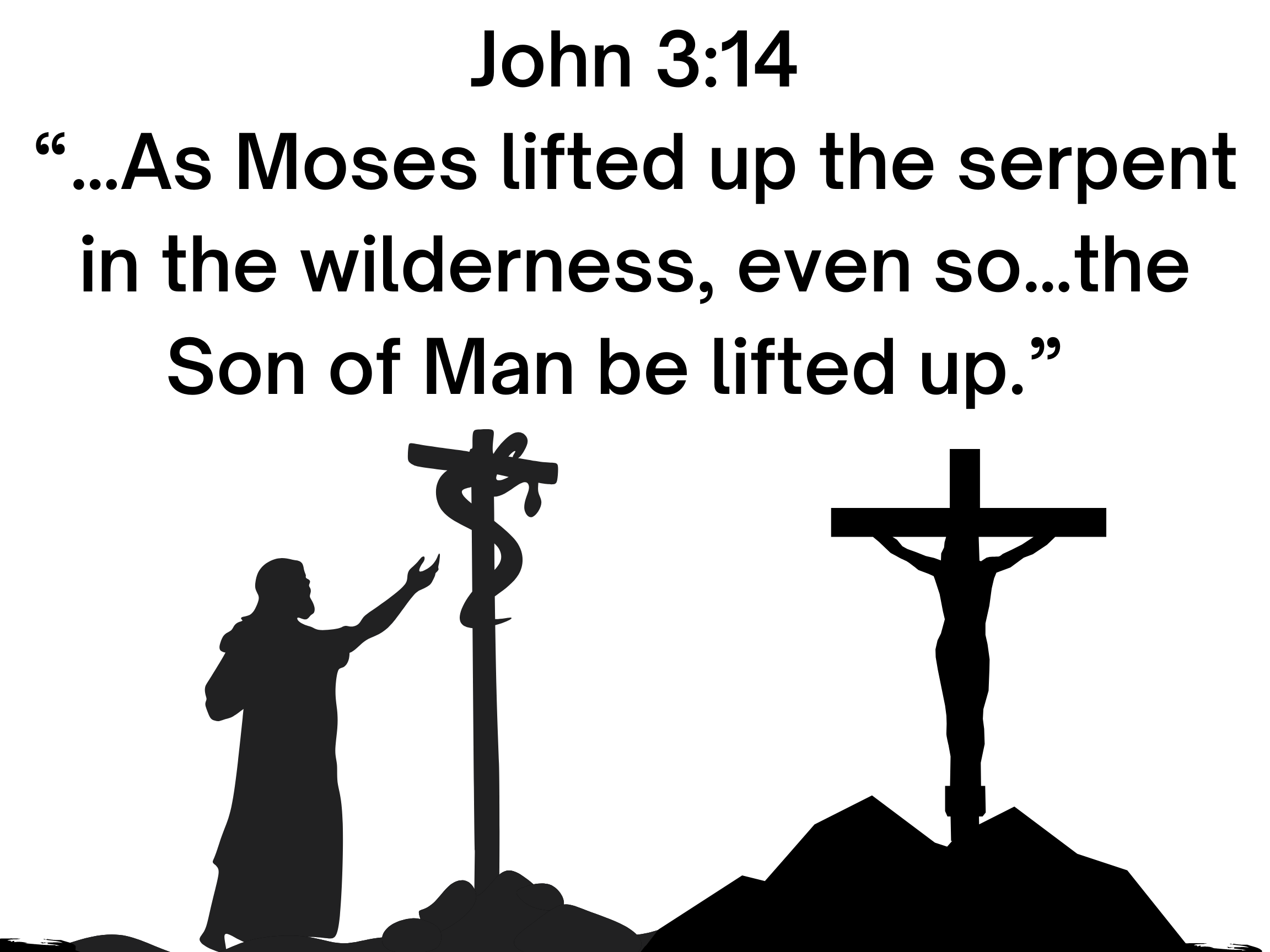 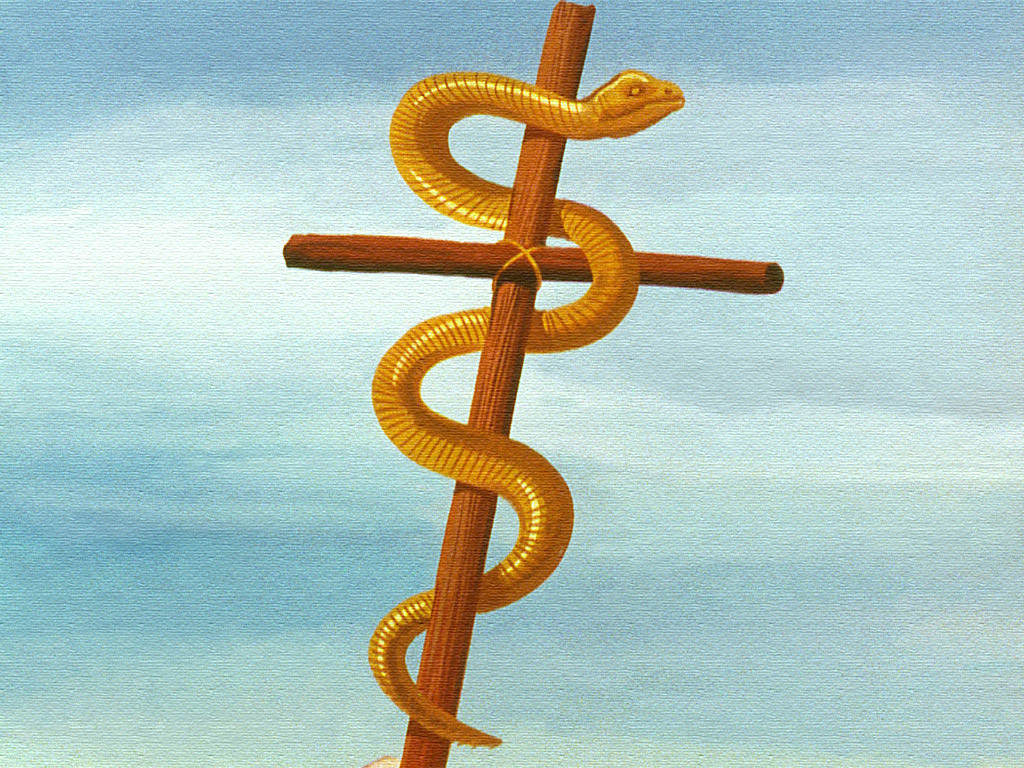 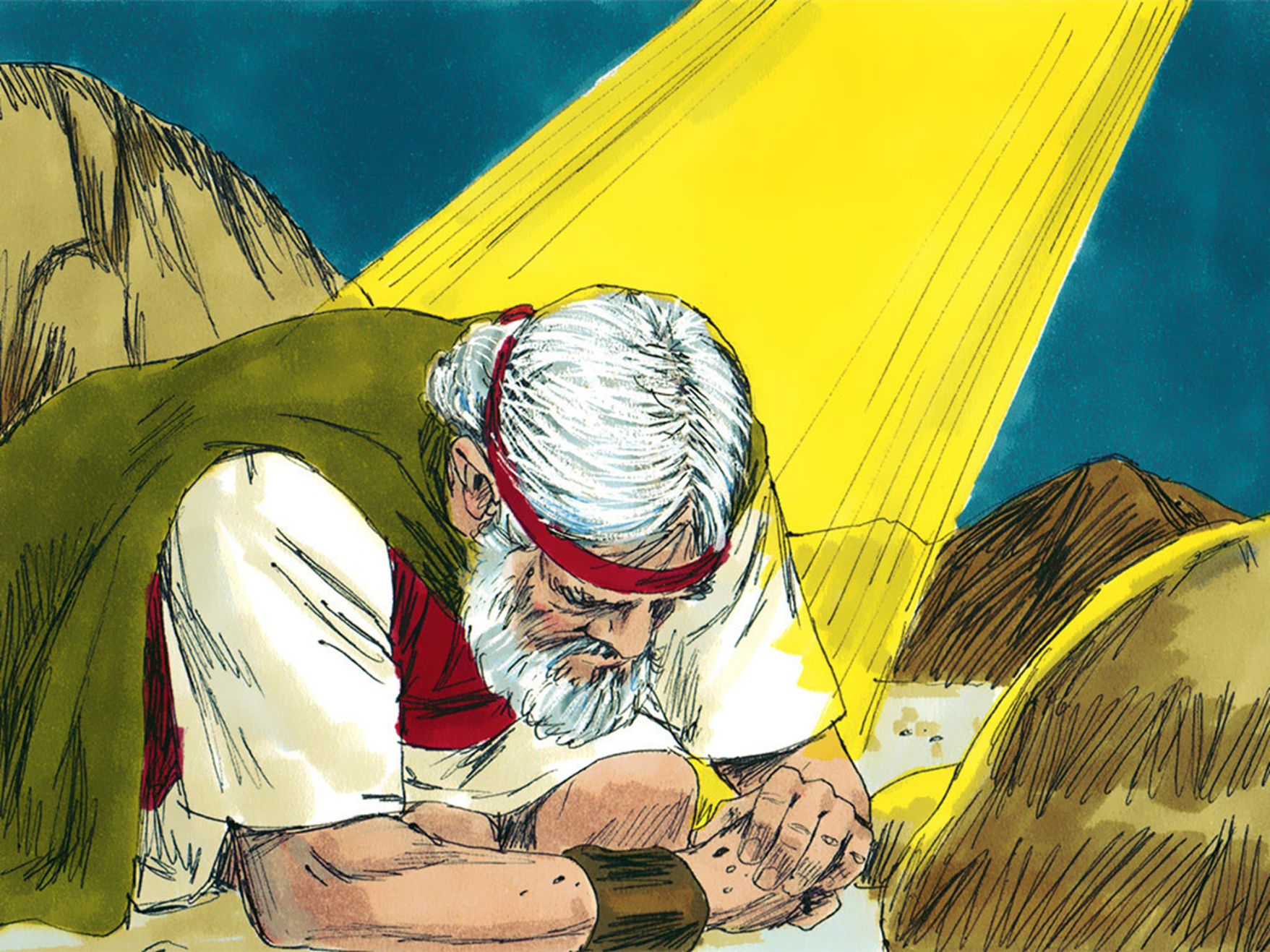 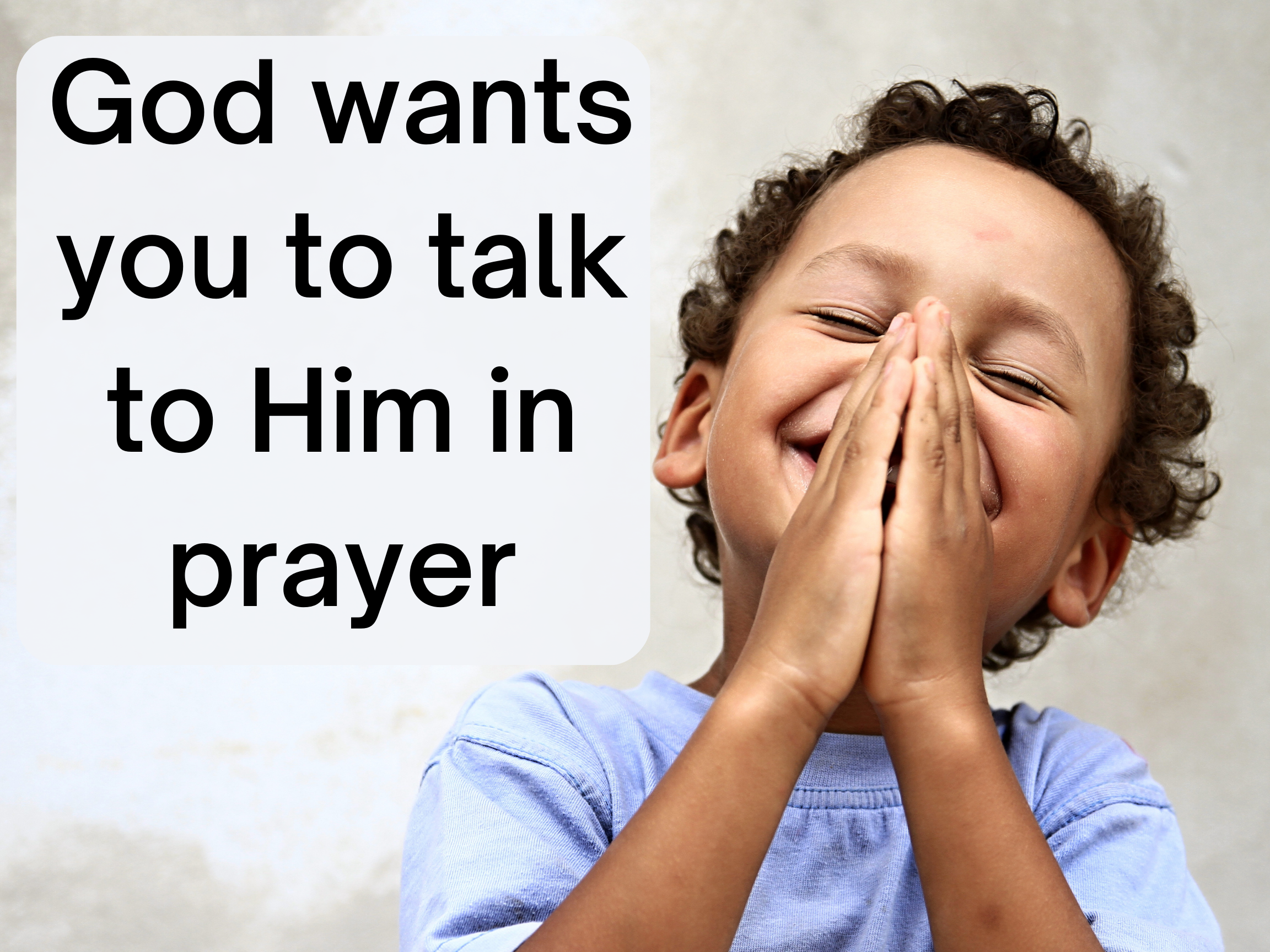 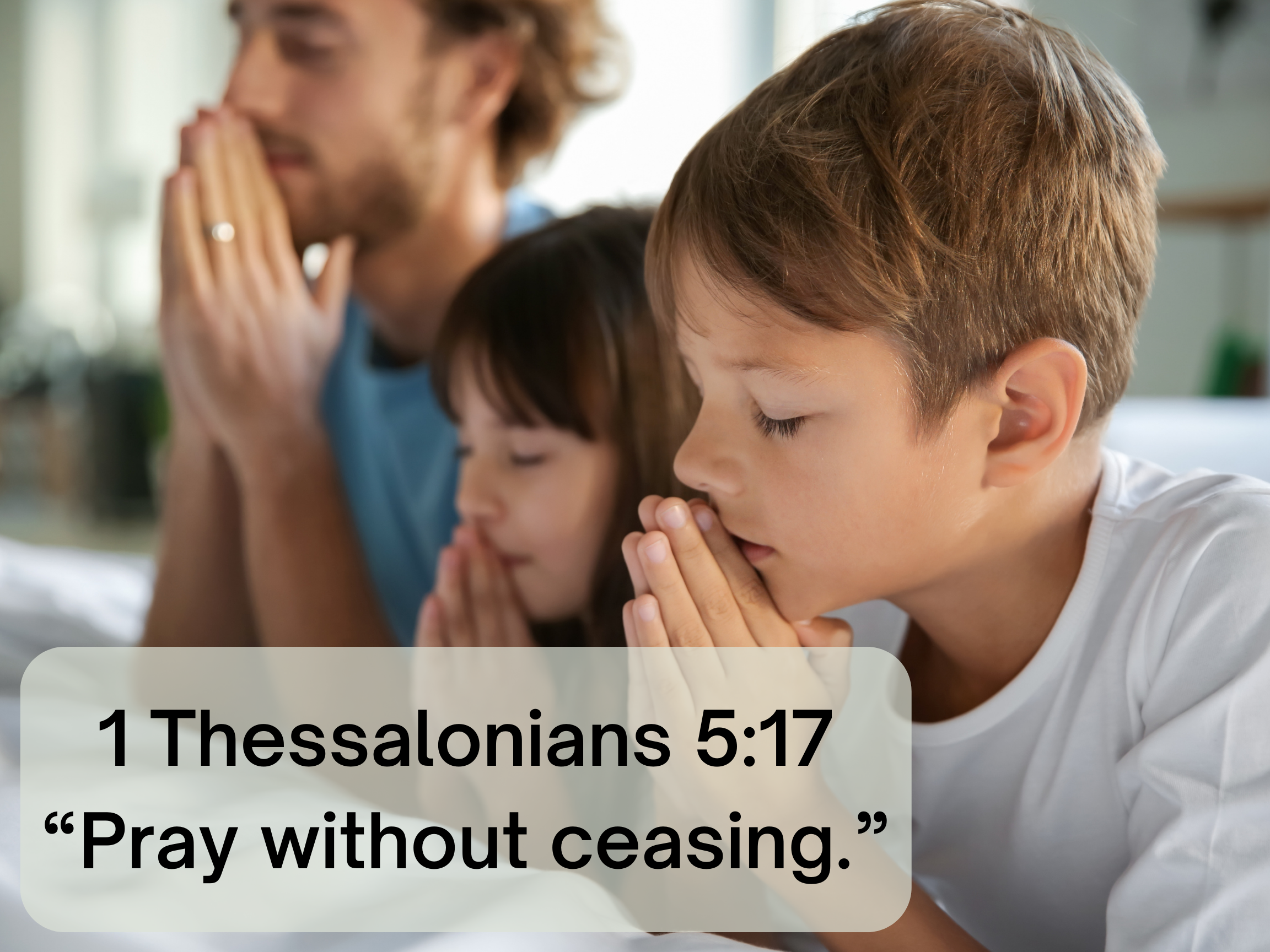 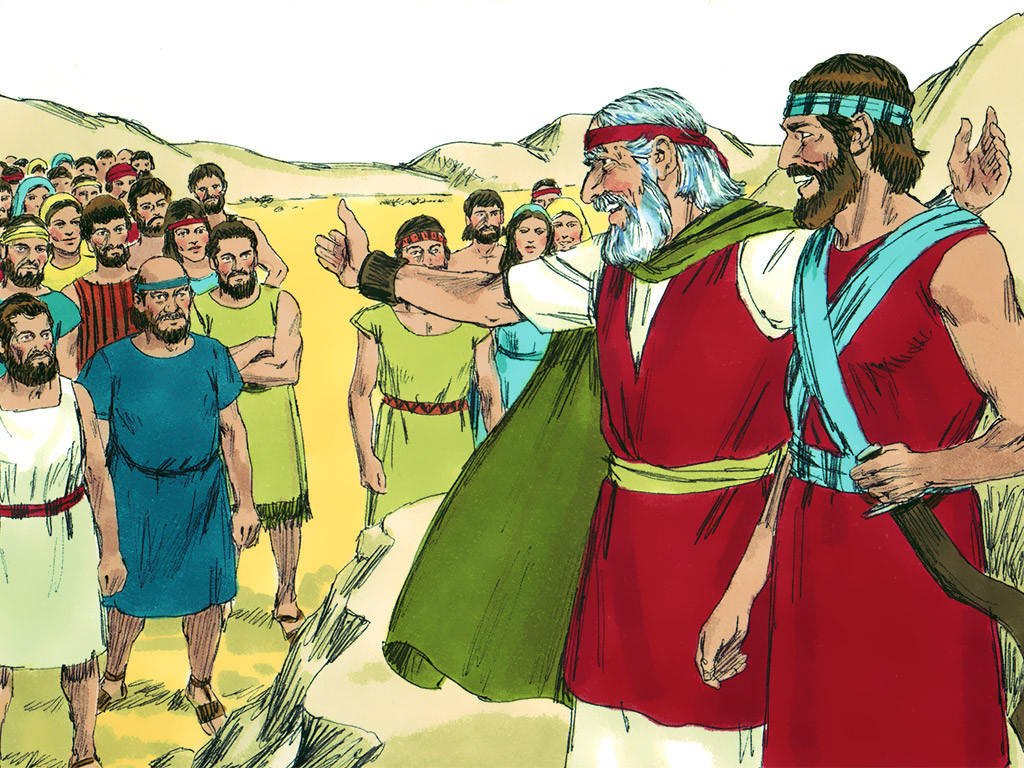 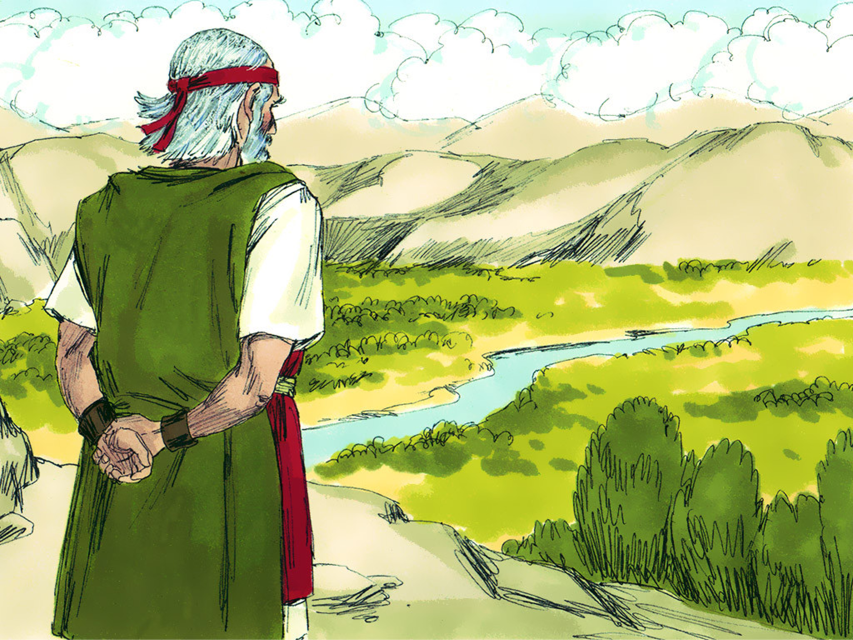 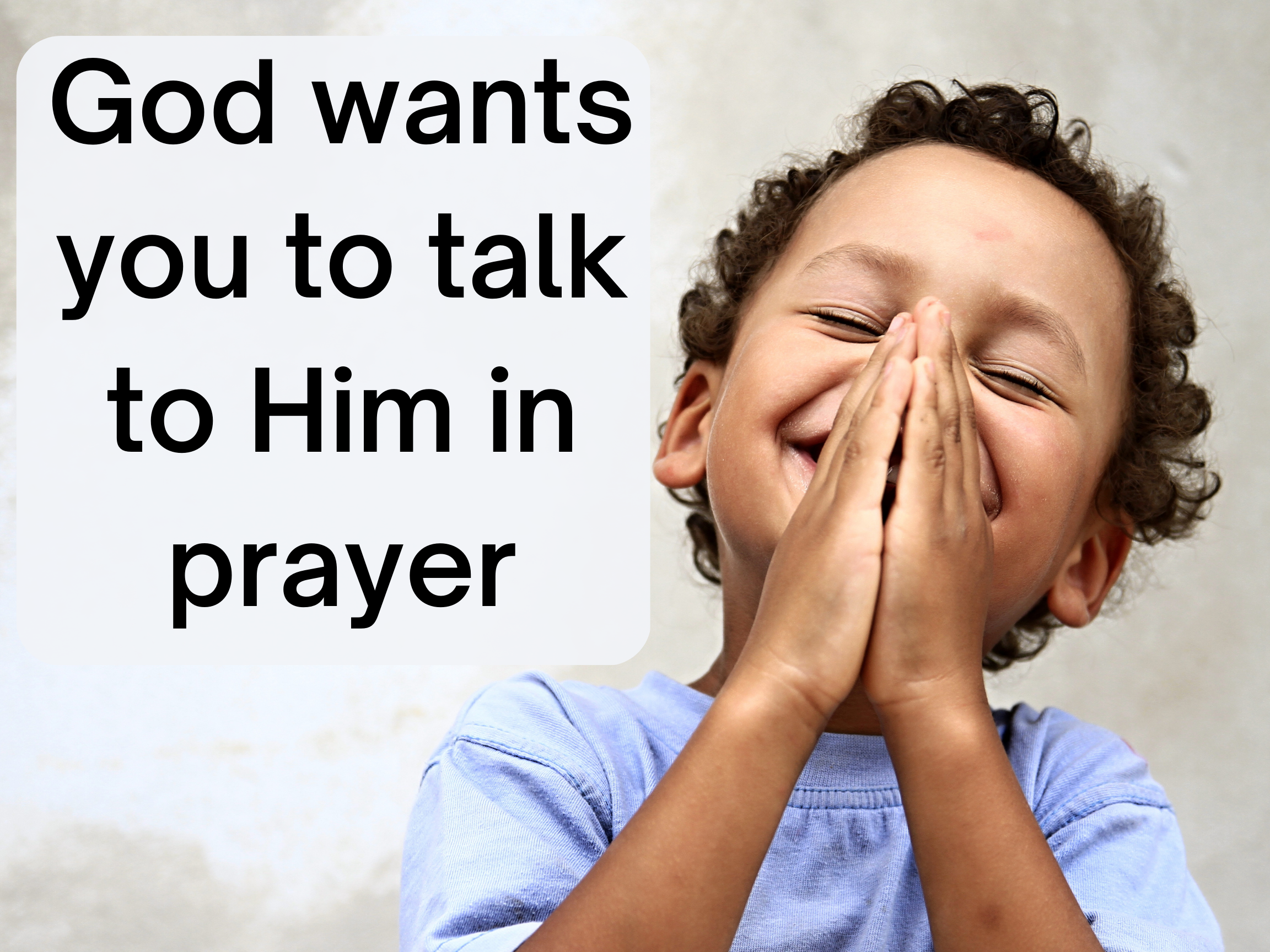 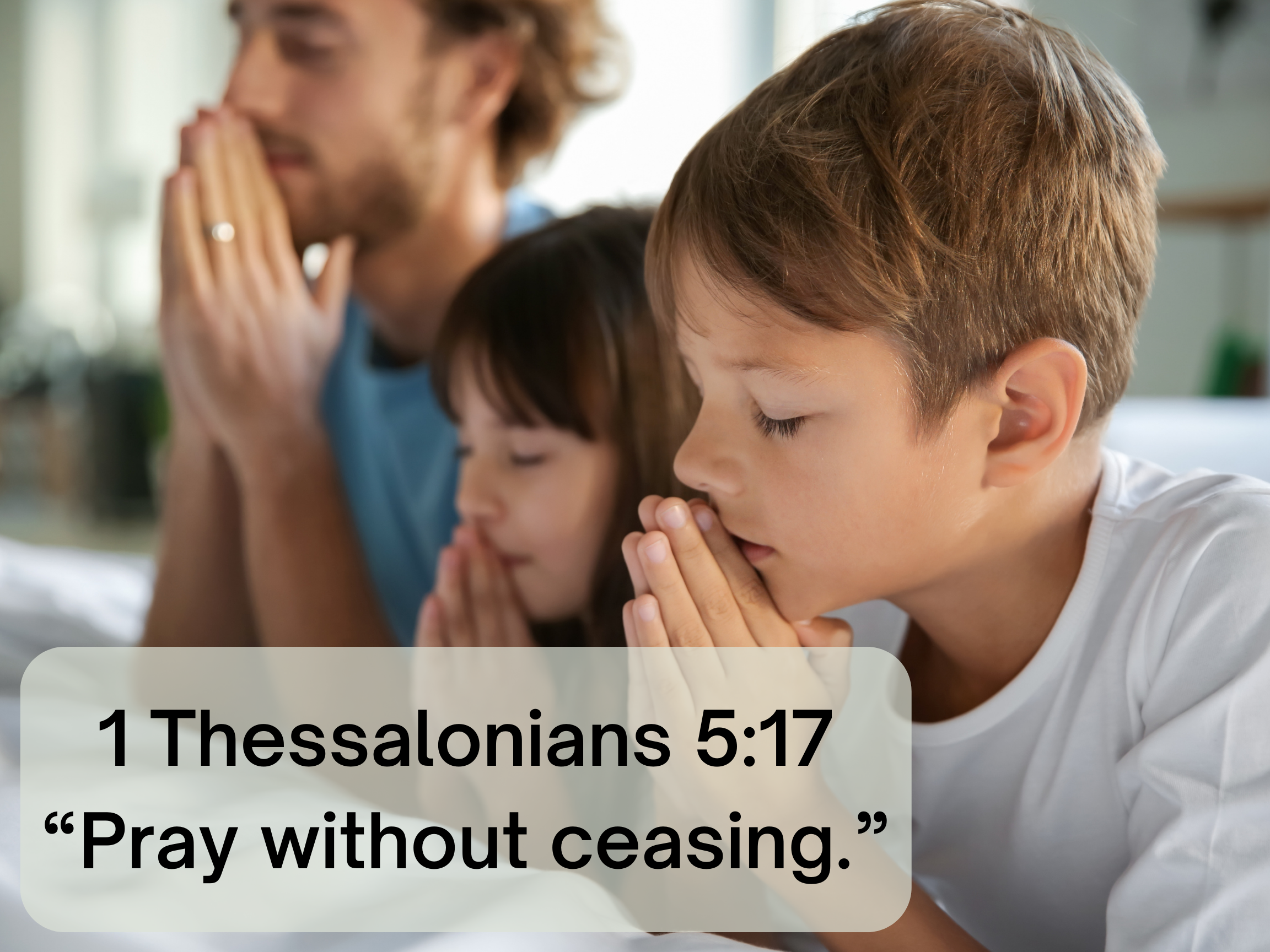 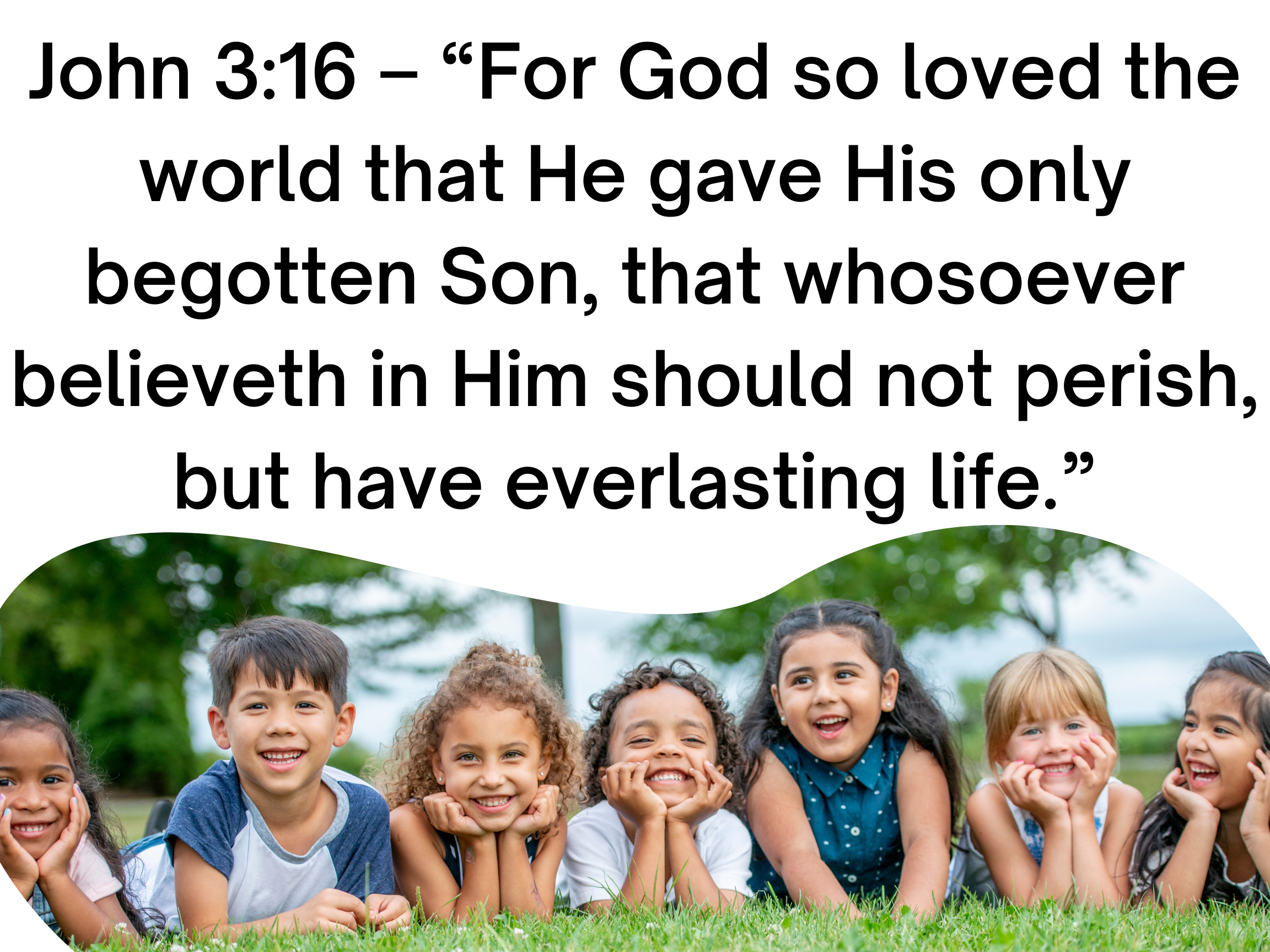 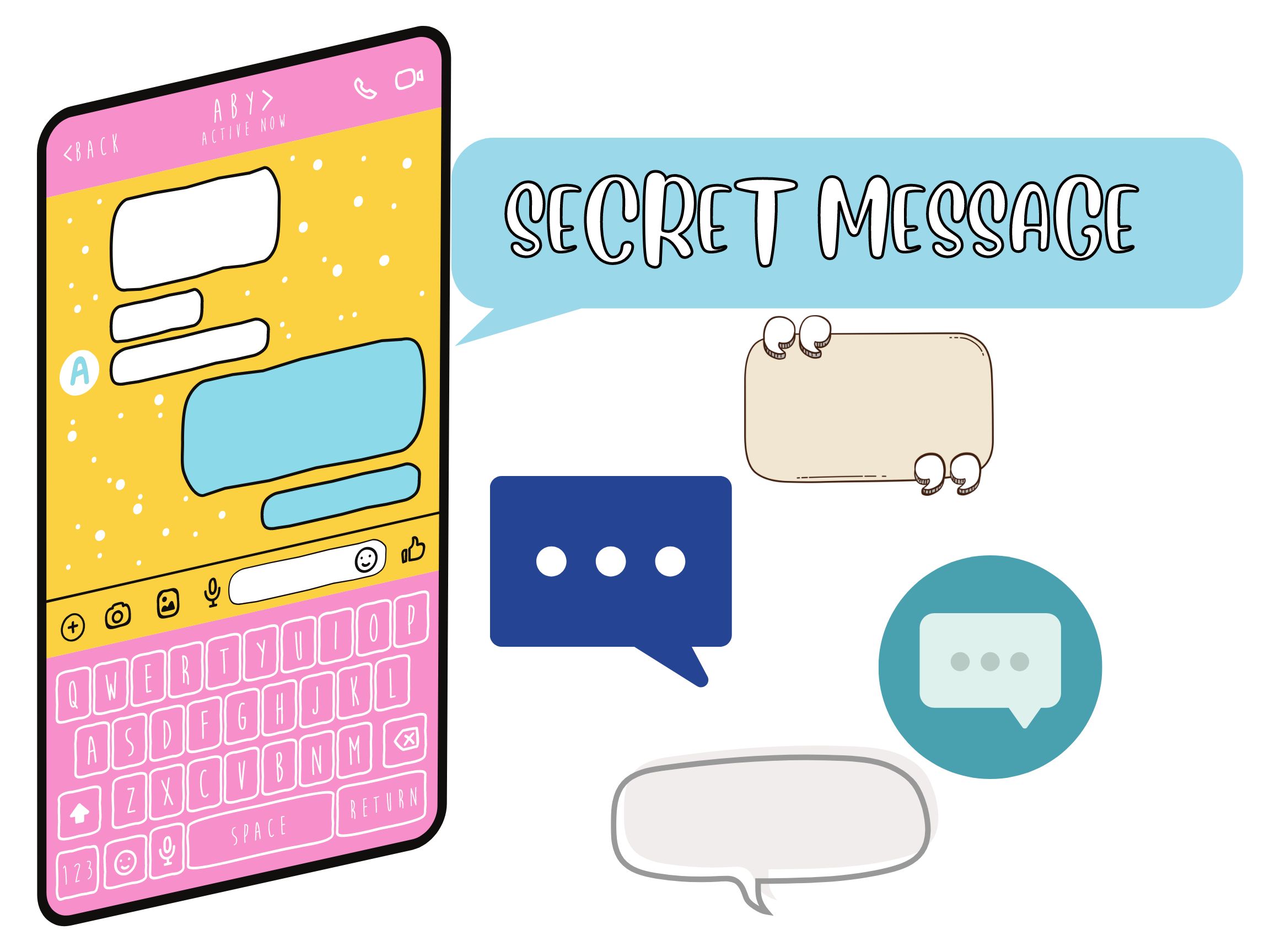 Aa
Ff
Bb
Gg
Hh
Cc
Dd
Ee
Ii
Jj
Kk
Ll
Mm
Nn
Oo
Pp
Qq
Rr
Yy
Xx
Ss
Tt
Uu
…
Vv
Ww
Zz
“
d
a
n
o
h
G
k
T
.”
l
s
l
i
t
a
t
a
m
e